♫ Jurk, rok, broek
L’enfant regarde l’image et essaie de nommer en néerlandais ce qui est représenté. 
La diapositive suivante lui fournit  la réponse. En passant la souris sur le hautparleur, il a accès à un fichier audio qui lui permet d’entendre le mot. 
 devant un mot représente « de »;   devant un mot représente « het ». Les enfants connaissent ces symboles. 
La dernière diapositive est une vidéo. En passant la souris sur l’image, il a accès à la bande-son.
Les enfants ne sont pas tenus de savoir lire et écrire en néerlandais !
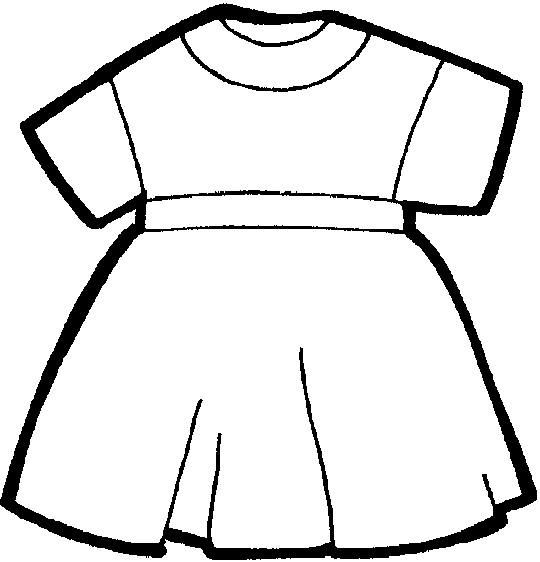 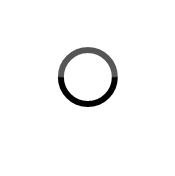 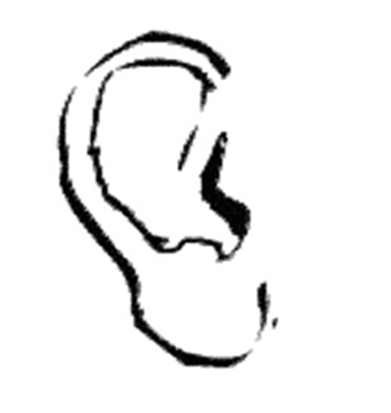 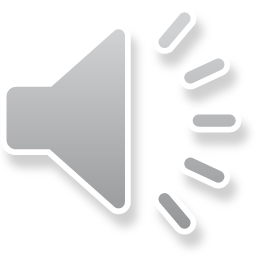 de jurk
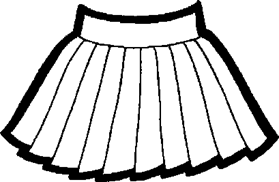 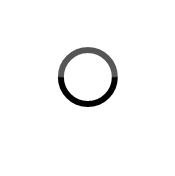 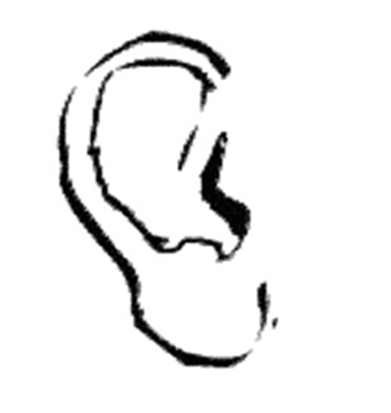 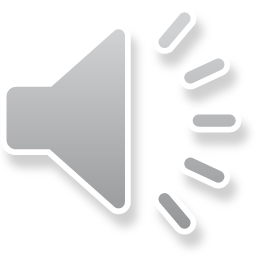 de rok
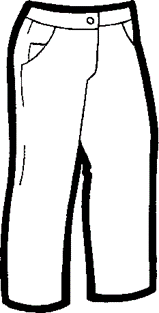 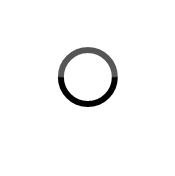 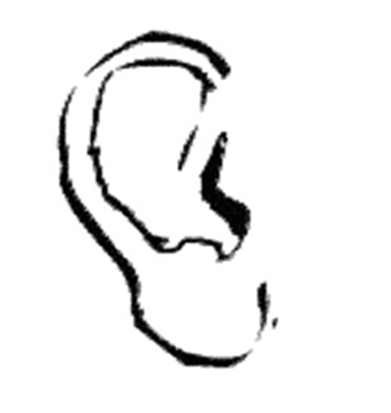 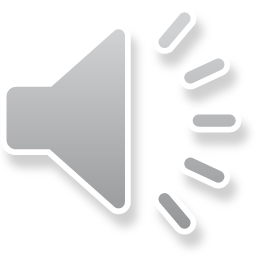 de broek